Excel (et toute l’informatique) :
LES FONCTIONSsuite
1. Les conditions composées
Exemple : on peut entrer dans une boite de nuit uniquement si on a entre 18 et 35 ans.

=SI(18<=A4=<35;"accepté";"refusé")
Rappel : une condition de la forme 18<=A4=<35 n'est pas comprise par l'ordinateur.
Solution : il faut composer des conditions.
              effectuer des calculs booléens
Deux moyens principaux de composer (de faire des opérations sur) les booléens : ET – OU
Ici :     A4 >= 18 ET A4 <= 35
Dans Excel, ET et OU sont des fonctions.On écrira donc :
ET(A4>=18;A4<=35)
et donc :
=SI(ET(A4>=18;A4<=35);"accepté";"refusé")
ET et OU sont des opérations de booléenscomme +, -, * et / sont des opérations de nombres
nombre opération nombre  nombre
booléen opération booléen  booléen
On peut faire des opérations multiples :
A2 + B5 – B4 * (B23 + C12)  nombre
ET(B1>0;B3<5;B12>2;B7=3)  booléen
ET(B1>0;B3<5;OU(B12>2;B7=3))  booléen
Une propriété importante :
Tout problème que l'on peut résoudre avec un ET peut aussi être résolu à l'envers avec un OU
Exemple : on est admis dans la discothèque si…
ET(A4>=18;A4<=35)
Prenons le même problème à l'envers.
On est refusé dans la discothèque si…
OU(A4<18;A4>35)
=SI(ET(A4>=18;A4<=35);"accepté";"refusé")
est donc équivalent à :
=SI(OU(A4<18;A4>35);"refusé";"accepté")
Cette équivalence s'appelle la loi de Morgan
Une autre fonction : la recherche verticale
Lorsqu'il y a trop de possibilités, on ne peut plus mettre des SI… les uns dans les autres.
On va donc mettre les possibilités voulues sous forme de tableau.
On cherchera notre valeur dans la première colonne, et on récupèrera la valeur souhaitée, quelque part sur la même ligne.
Colonne du résultat
souhaité (argument 3)
Valeur cherchée (argument 1)
Plage du tableau (argument 2)
=RECHERCHEV(A4;C3:C56;4)
Trois choses à savoir :
Le quatrième argument est facultatif. 
Il indique ce qu'Excel doit faire lorsque la valeurcherchée ne figure pas dans le tableau.
2.   On ne peut rechercher une valeur que dans la      première colonne du tableau de l'argument 2.
3.   Pour que la recherche fonctionne, il faut absolument      que la première colonne du tableau soit triée.
C'est tout pour cette fois...
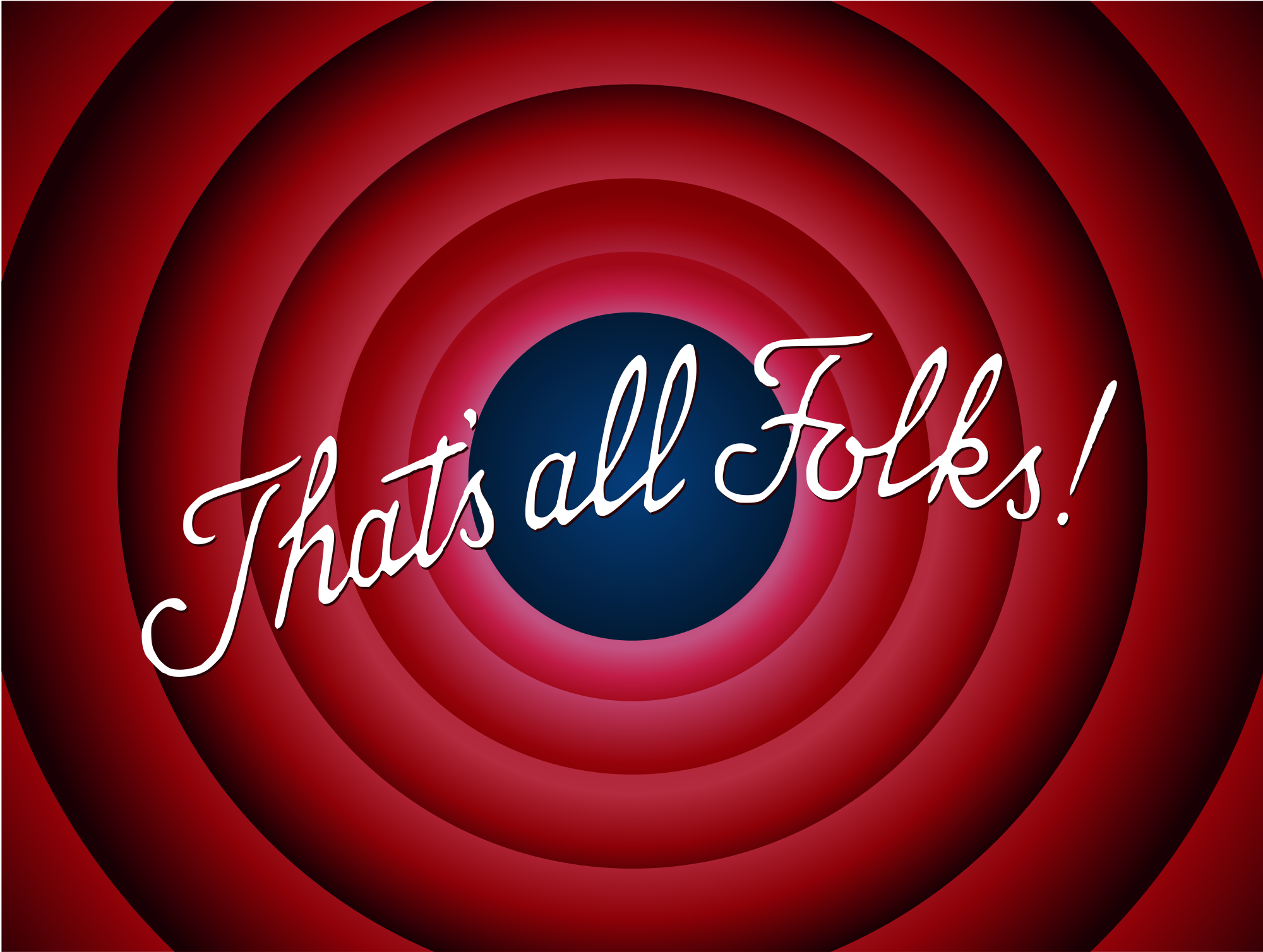 …mais c'est déjà beaucoup !